Modelling Rumination
Understanding the Cognitive Mechanisms ofMind-Wandering in the Depressed Mind
Maarten van der Velde & Marieke van VugtUniversity of Groningen
Mind-wandering 				Rumination
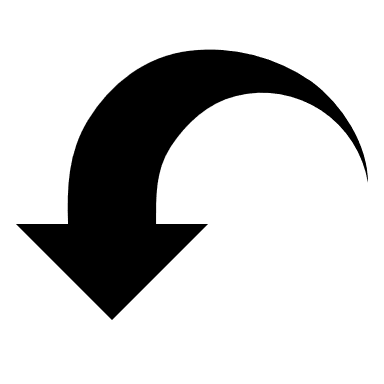 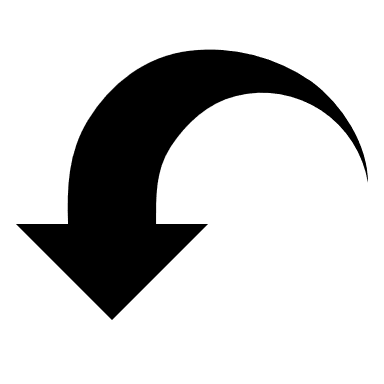 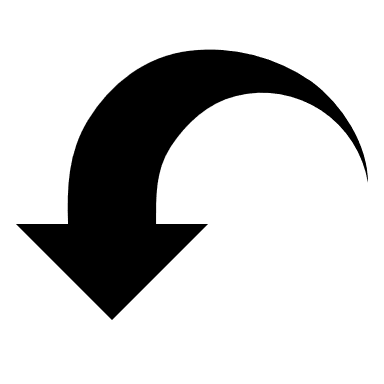 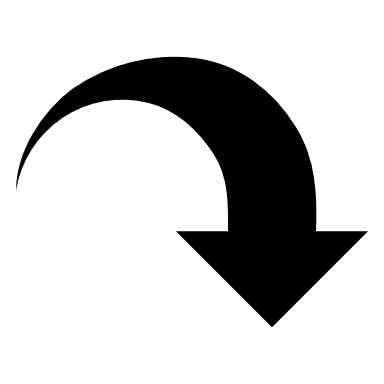 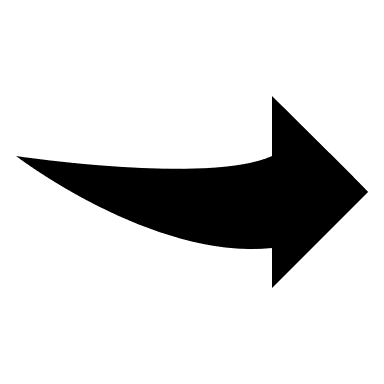 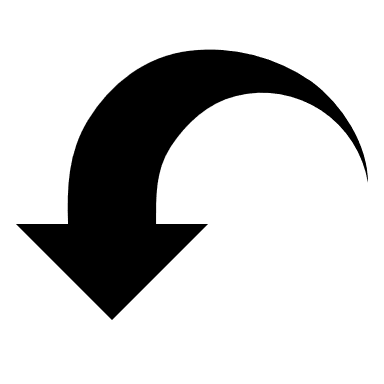 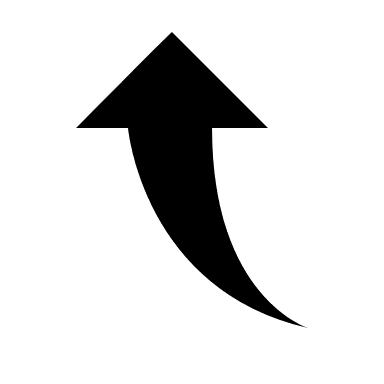 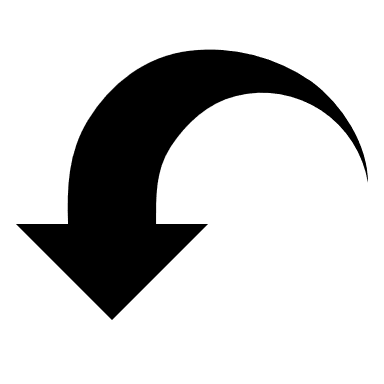 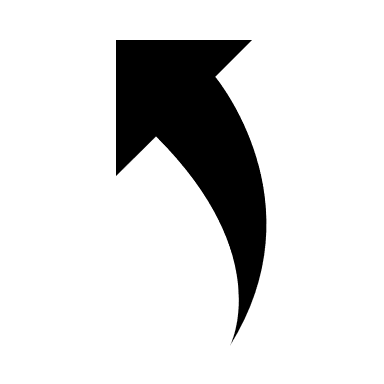 2/14
Modelling mind-wanderingvan Vugt, Taatgen, Sackur, Bastian (2015)
Cognitive model with mind-wandering as a competing goal
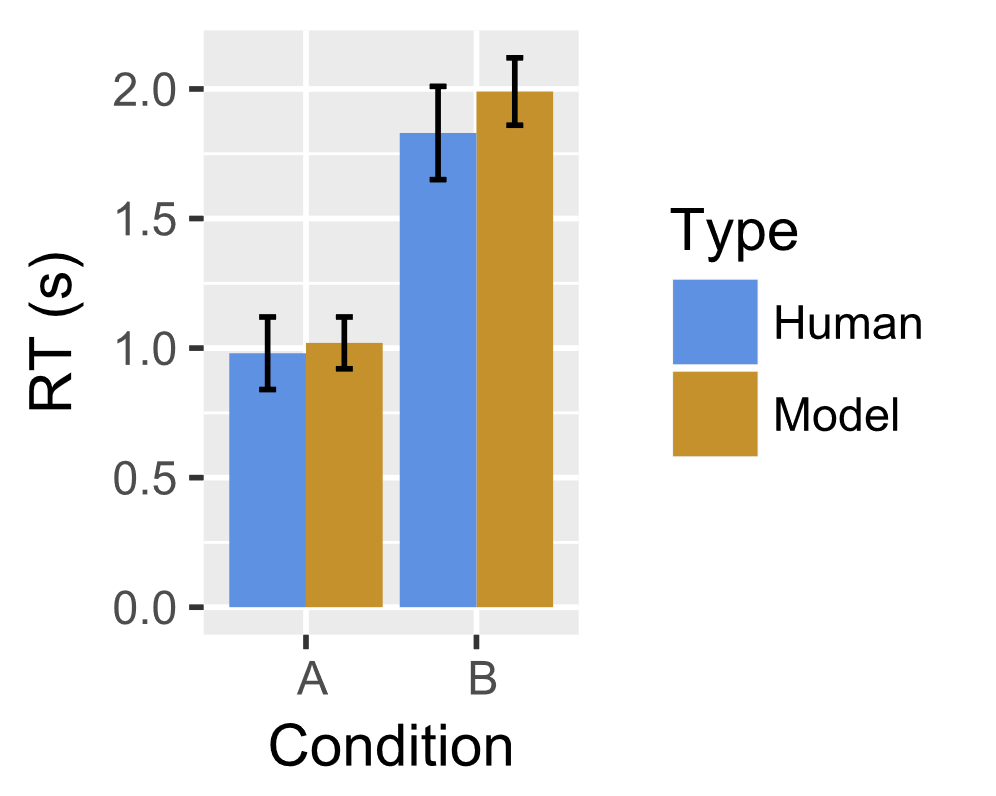 Working memory
item6		item10
	item3	     item12
   item4	    	item9				     item2
              	           item1
item7	  		item5
          item8		item11
Goals
Long-term memory
Procedural
Vision
Manual
ACT-R architecture
3/14
Modelling ruminationvan Vugt, van der Velde, & ESM-MERGE Investigators (2017)
Model
Humansexperience sampling data (Wigman et al., 2015)
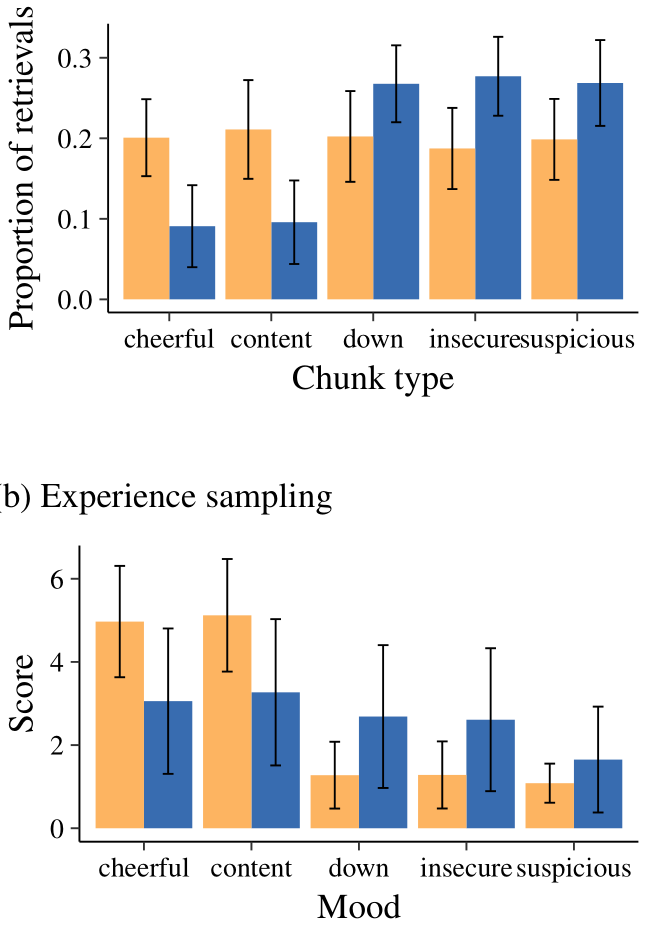 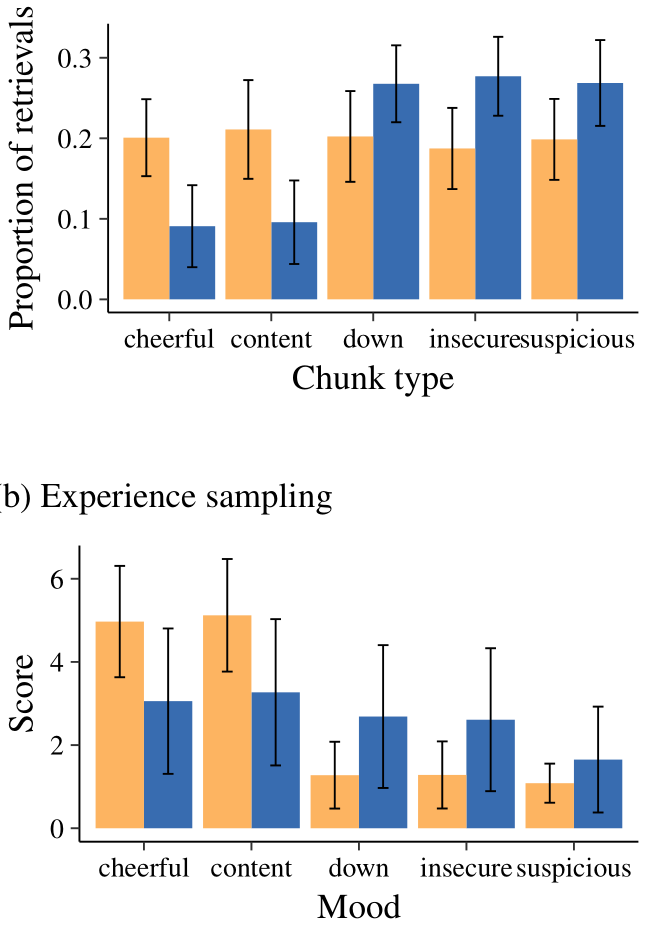 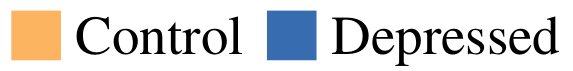 4/14
Modelling rumination:Predicting go/no-go task performancevan Vugt, van der Velde, & ESM-MERGE Investigators (2017)
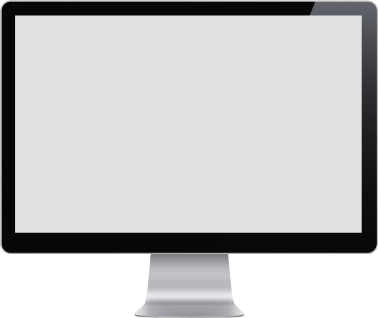 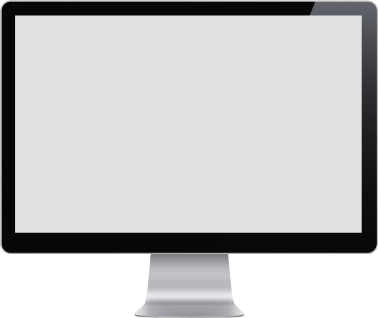 7
3
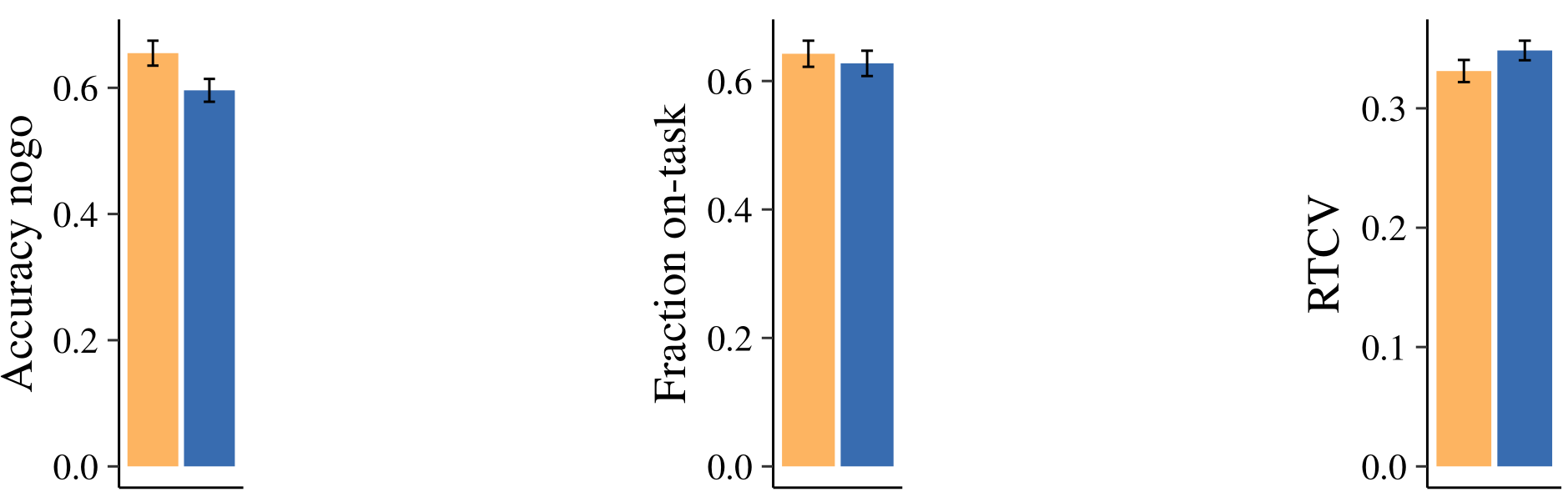 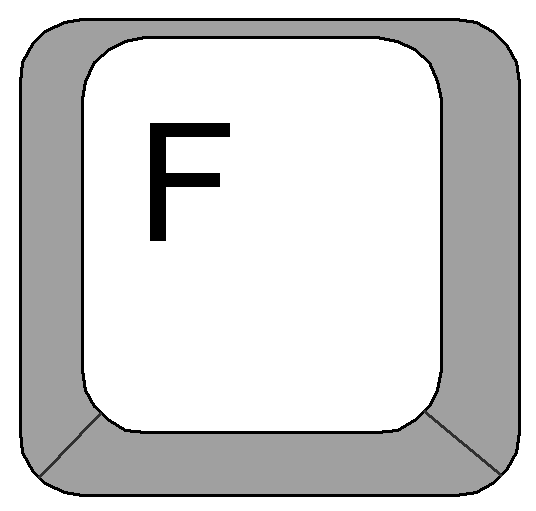 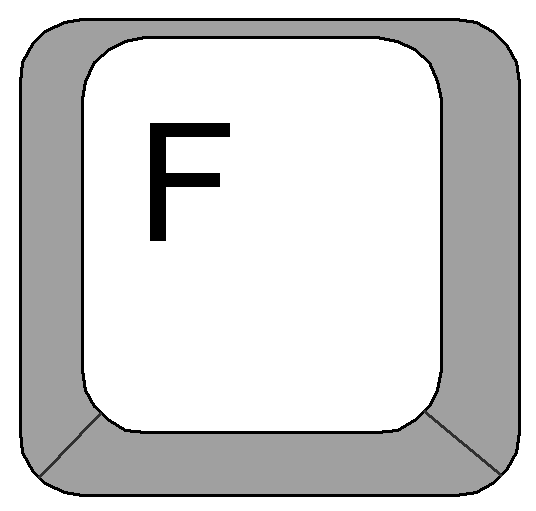 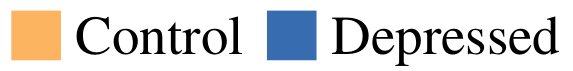 5/14
What about a more complex task?Levens & Gotlib (2010): Updating positive and negative stimuli in WM
Emotional n-back task
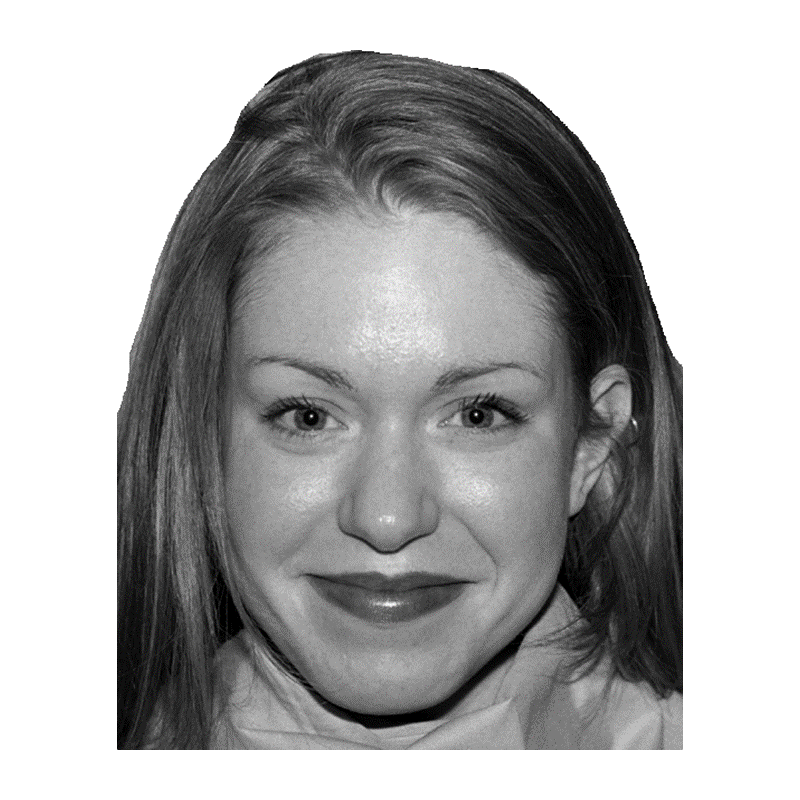 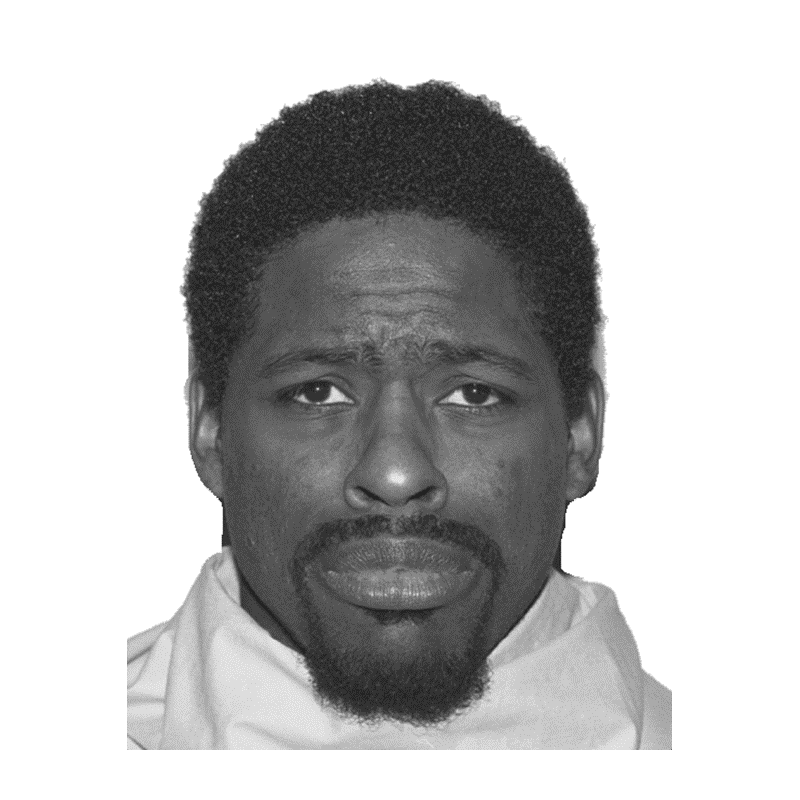 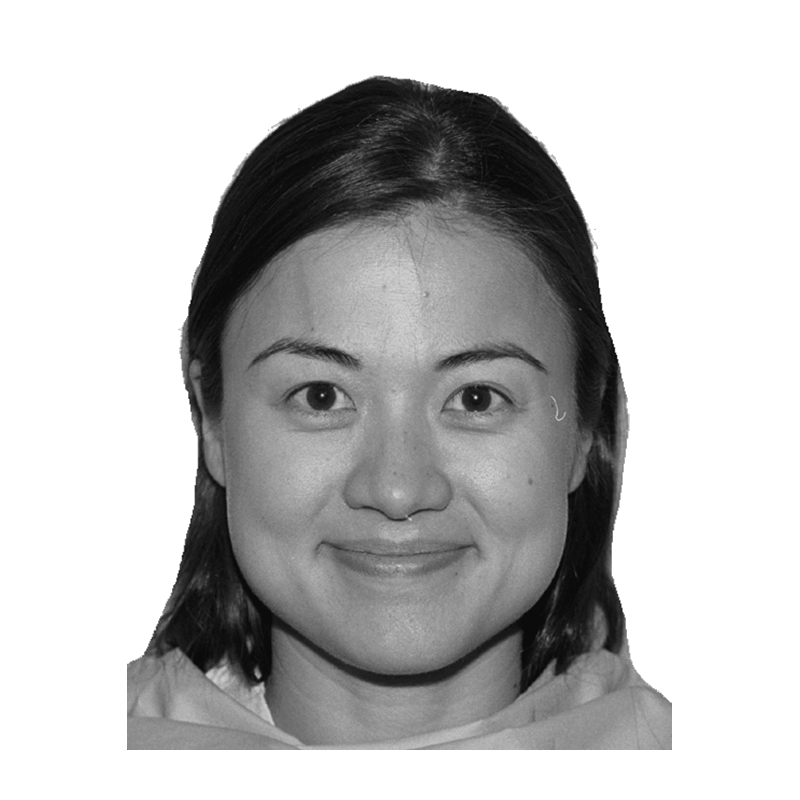 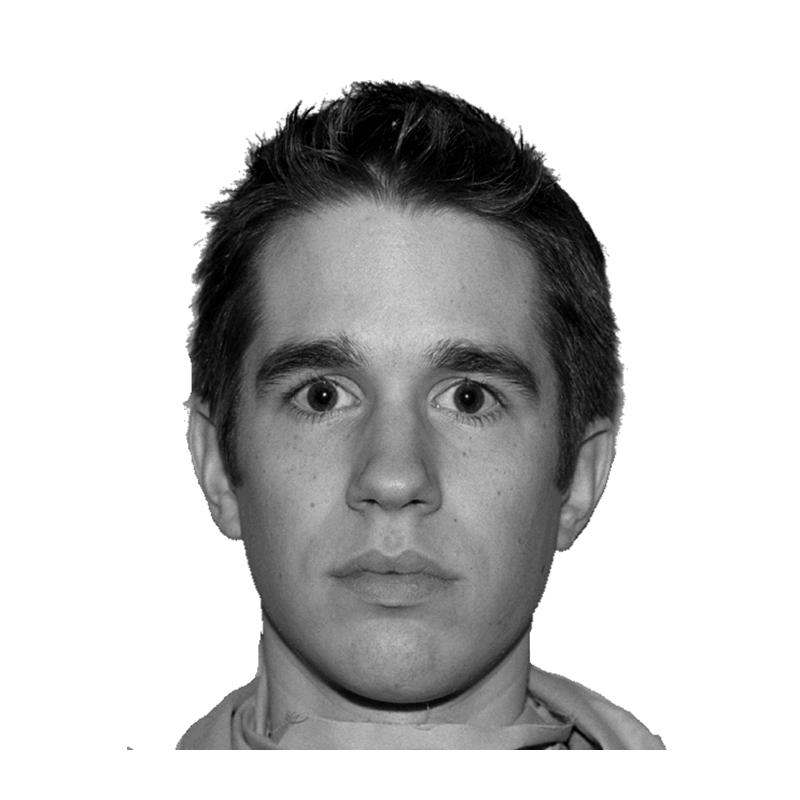 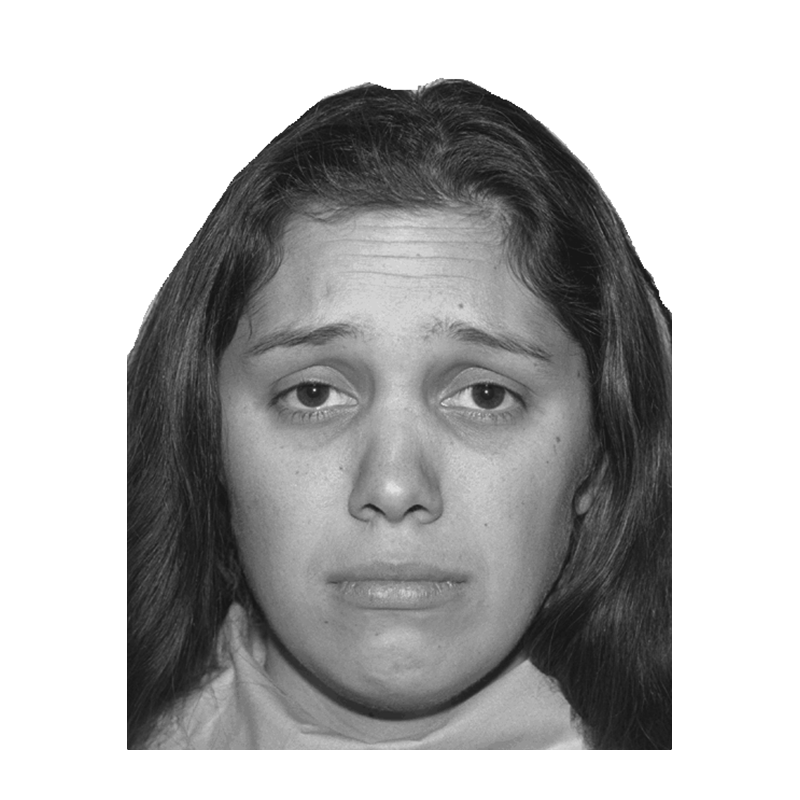 +
6/14
Emotional 2-backLevens & Gotlib (2010)
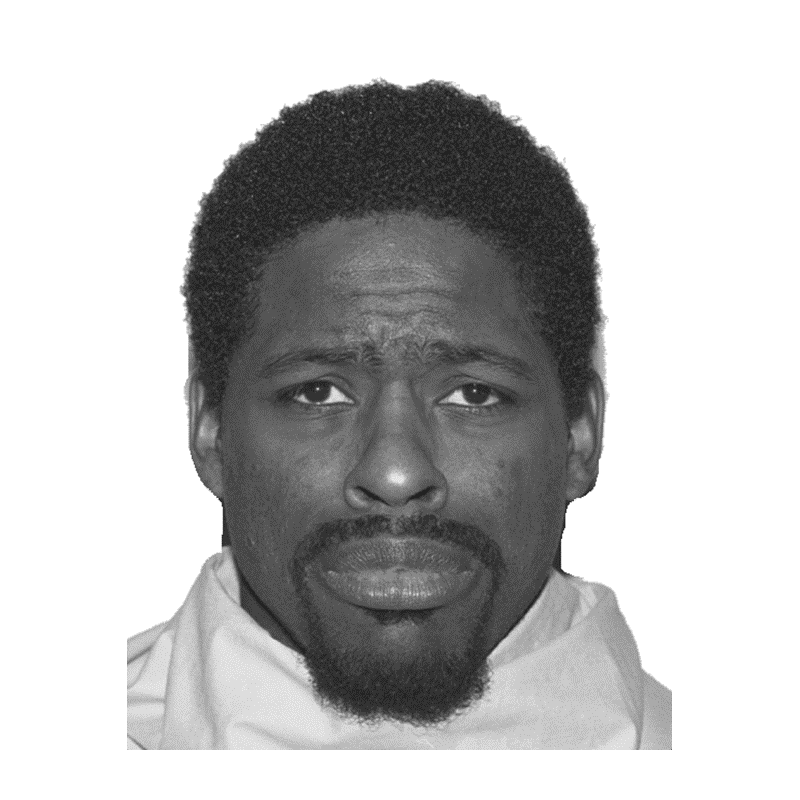 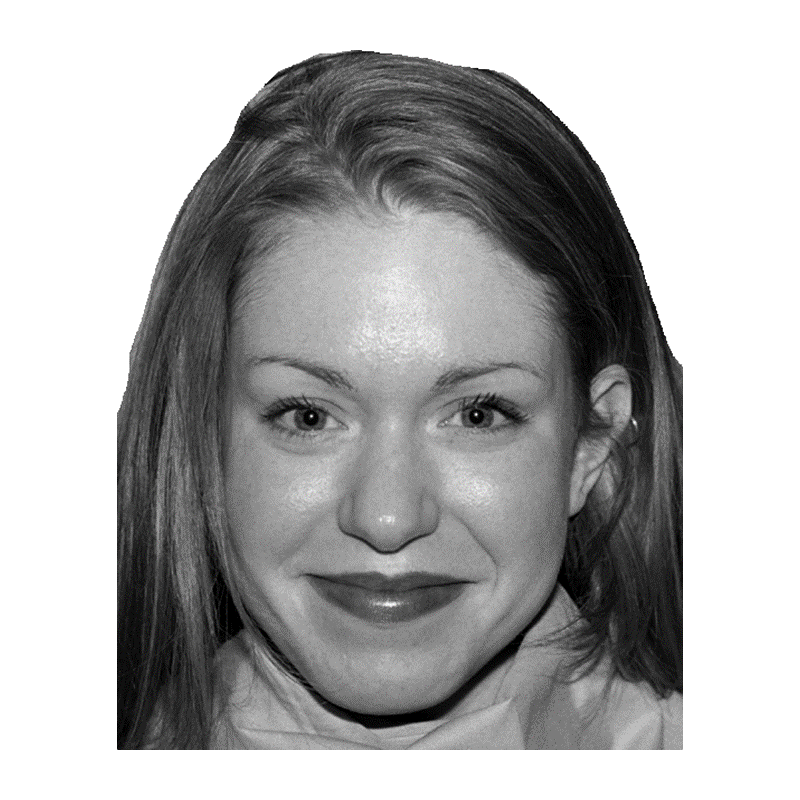 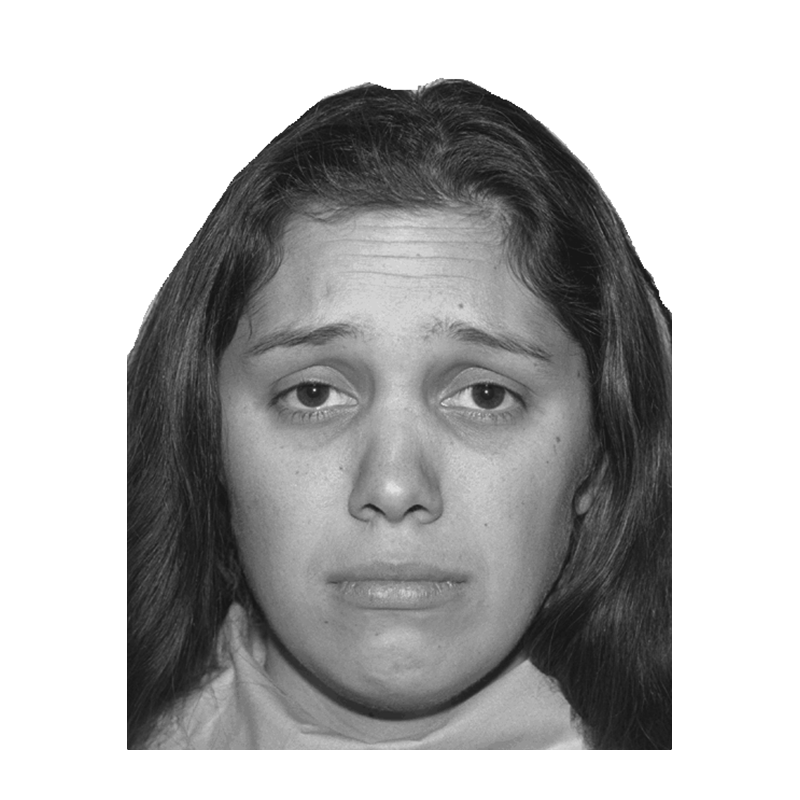 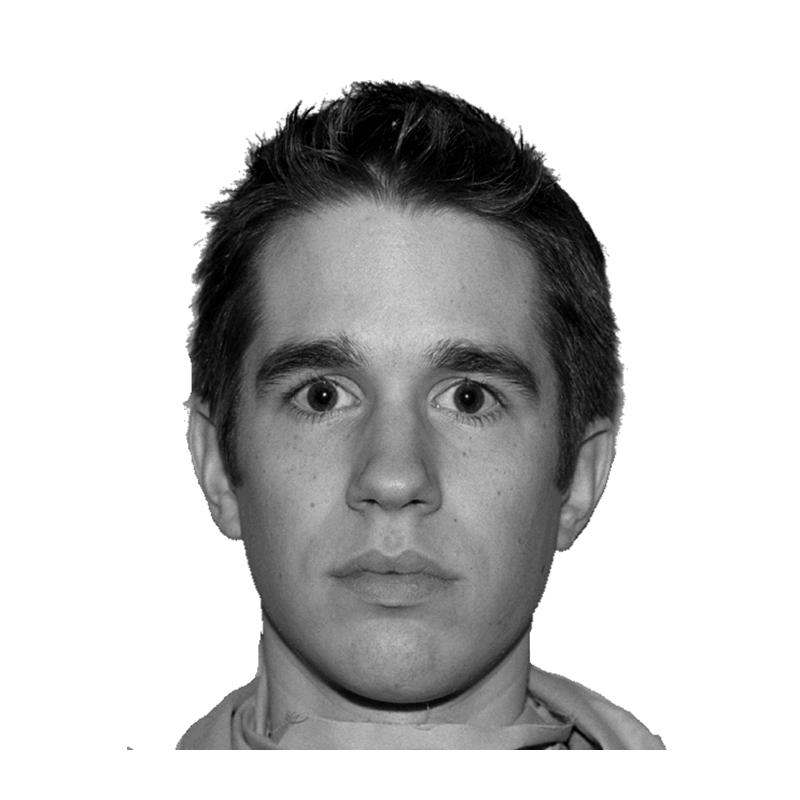 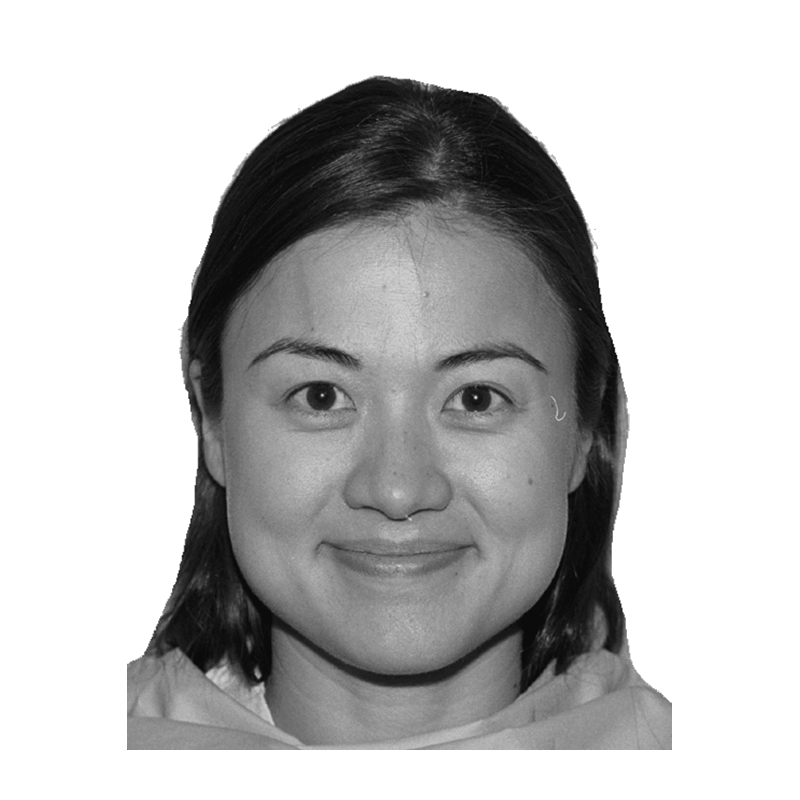 n
n + 1
n + 2same
n + 3different
n + 4different
7/14
2-back model
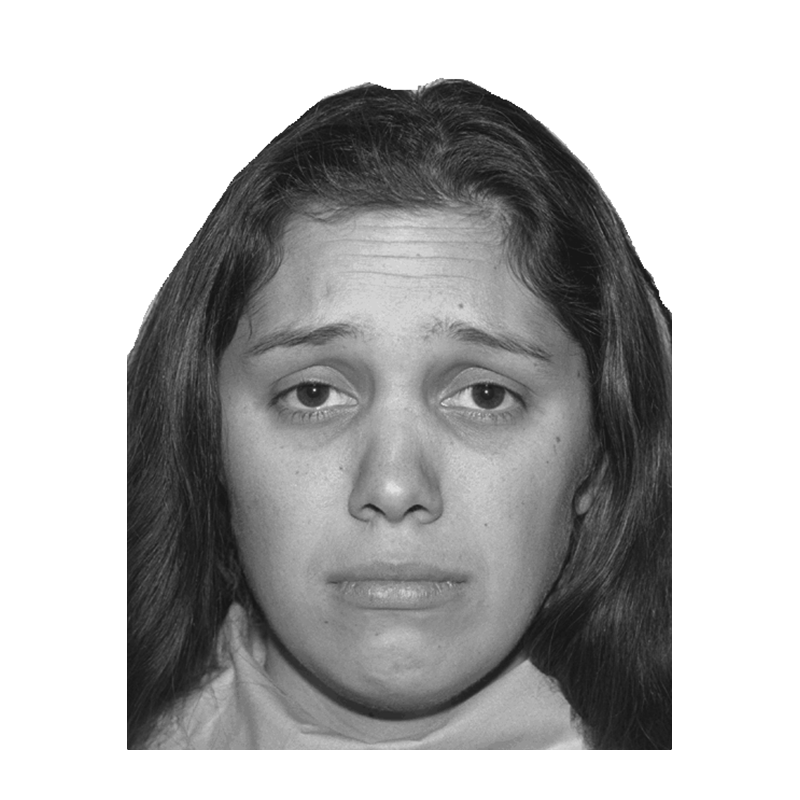 ?
declarative memory
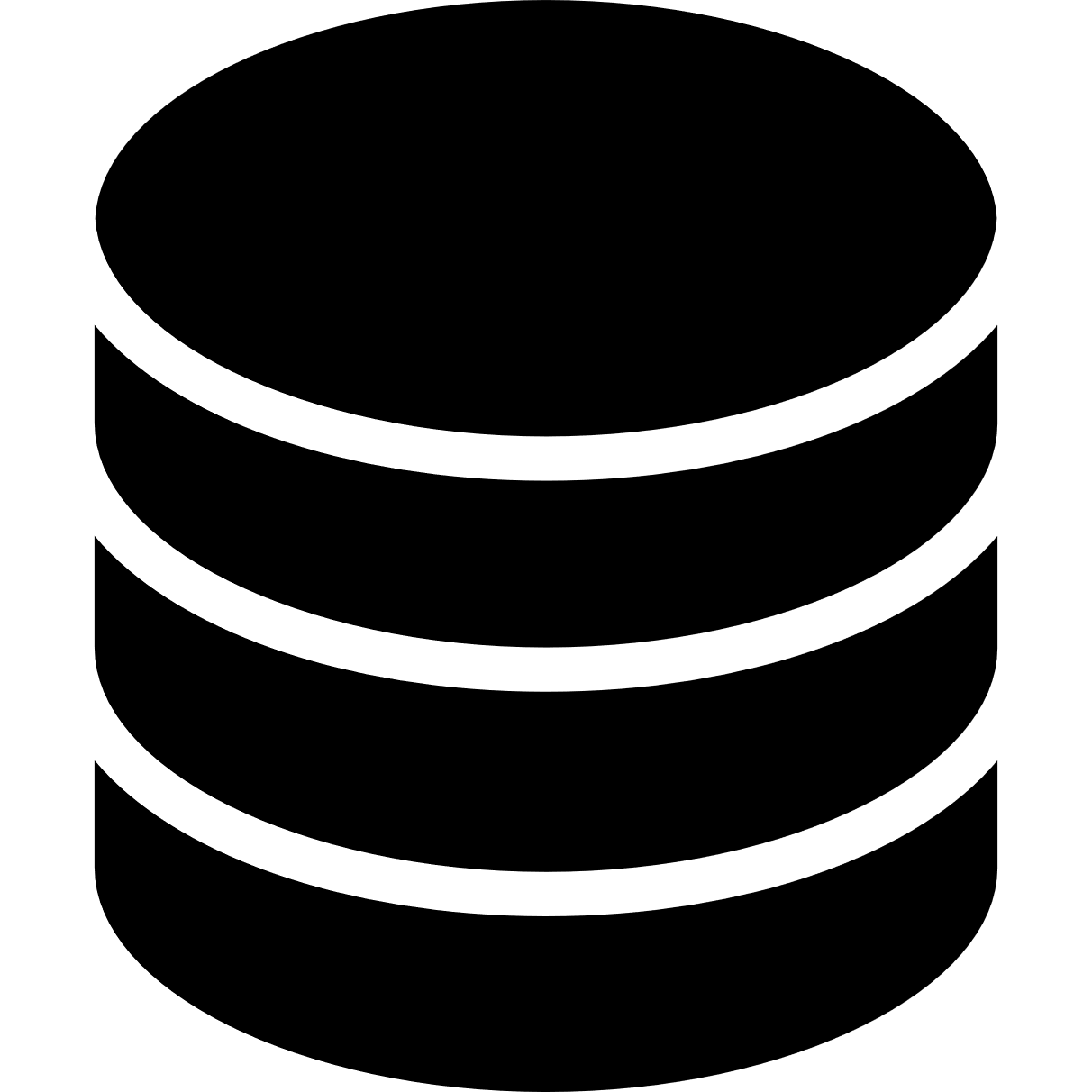 expression: sad
happy
sad
sad
neutral
match
press same
8/14
Emotional 0-backLevens & Gotlib (2010)
target: neutral
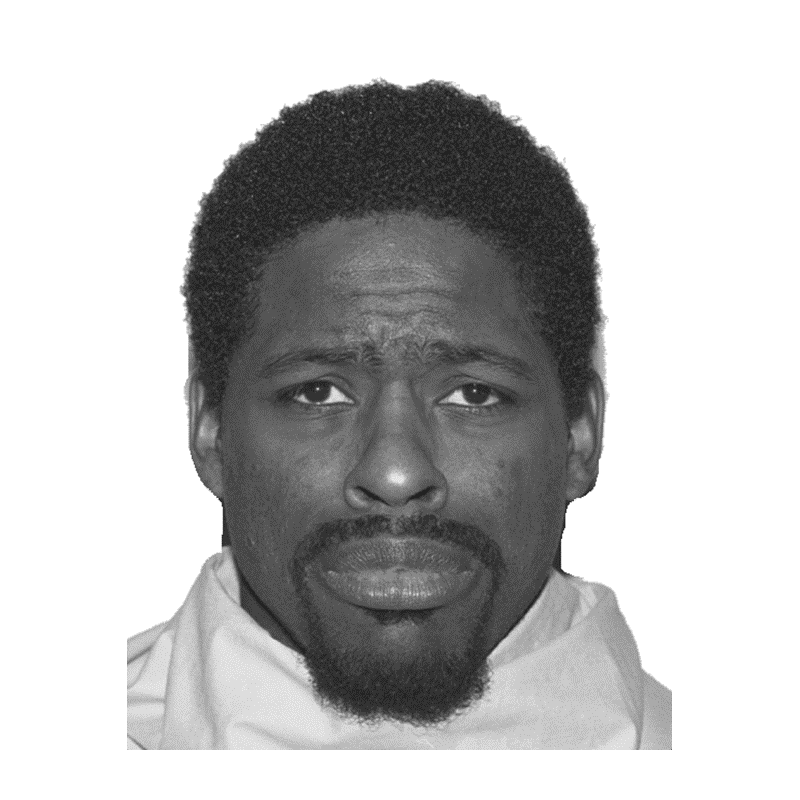 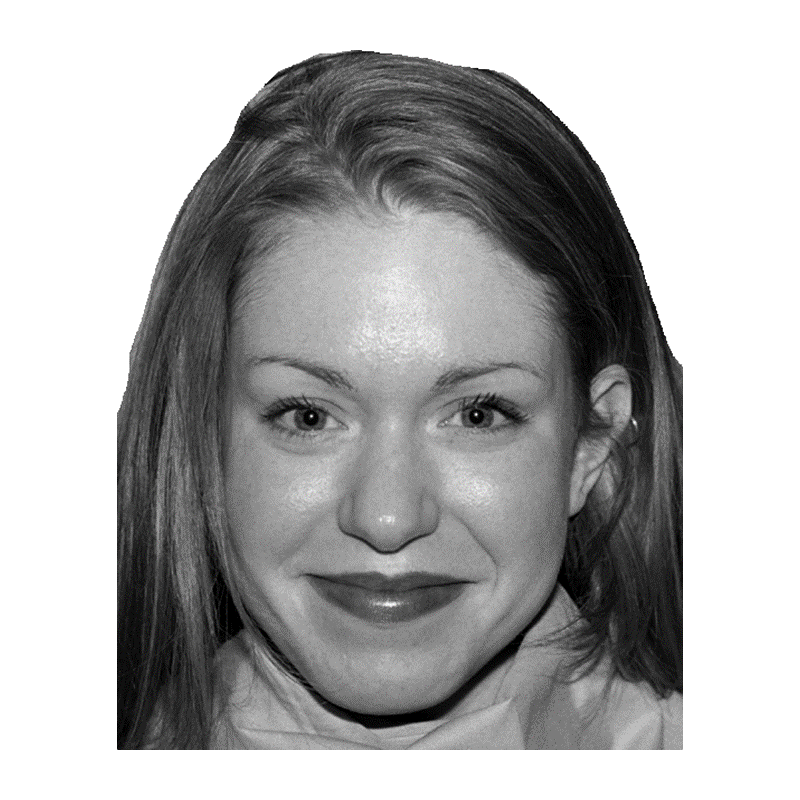 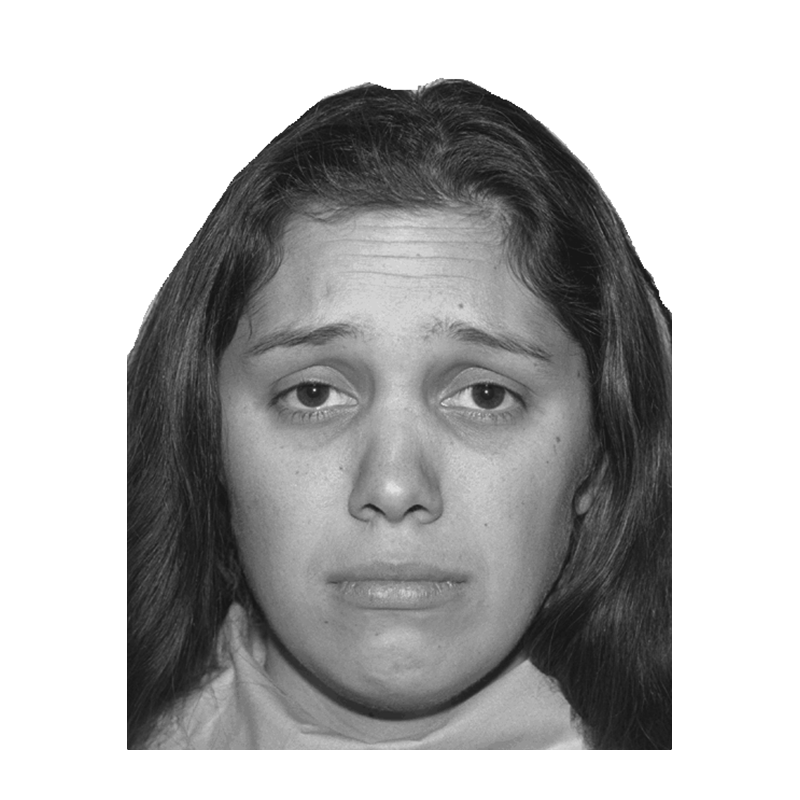 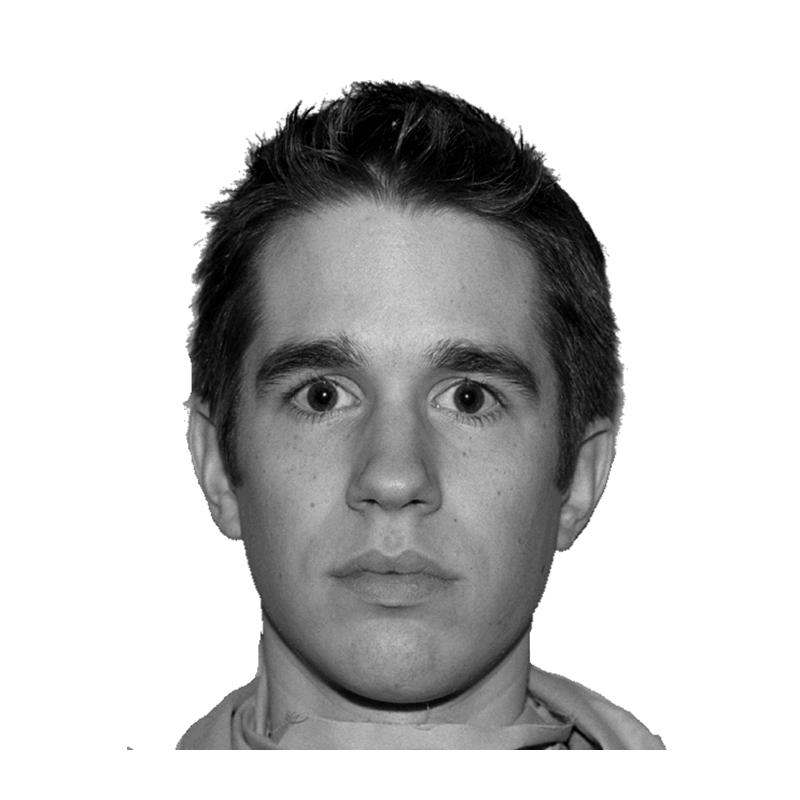 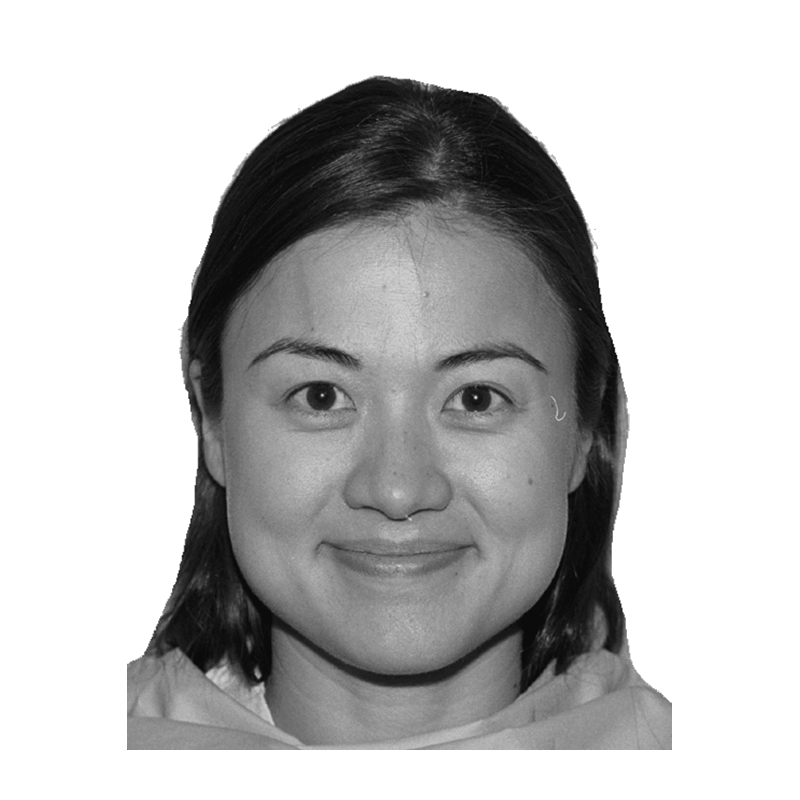 different
different
different
same
different
9/14
Effects of depression on performanceLevens & Gotlib (2010)
No perceptual processing impairment (0-back)
Slower disengagement from mood-congruent items (both groups!)
elaborate
happy
sad
neutral
neutral
10/14
Slower disengagement from mood-congruent items
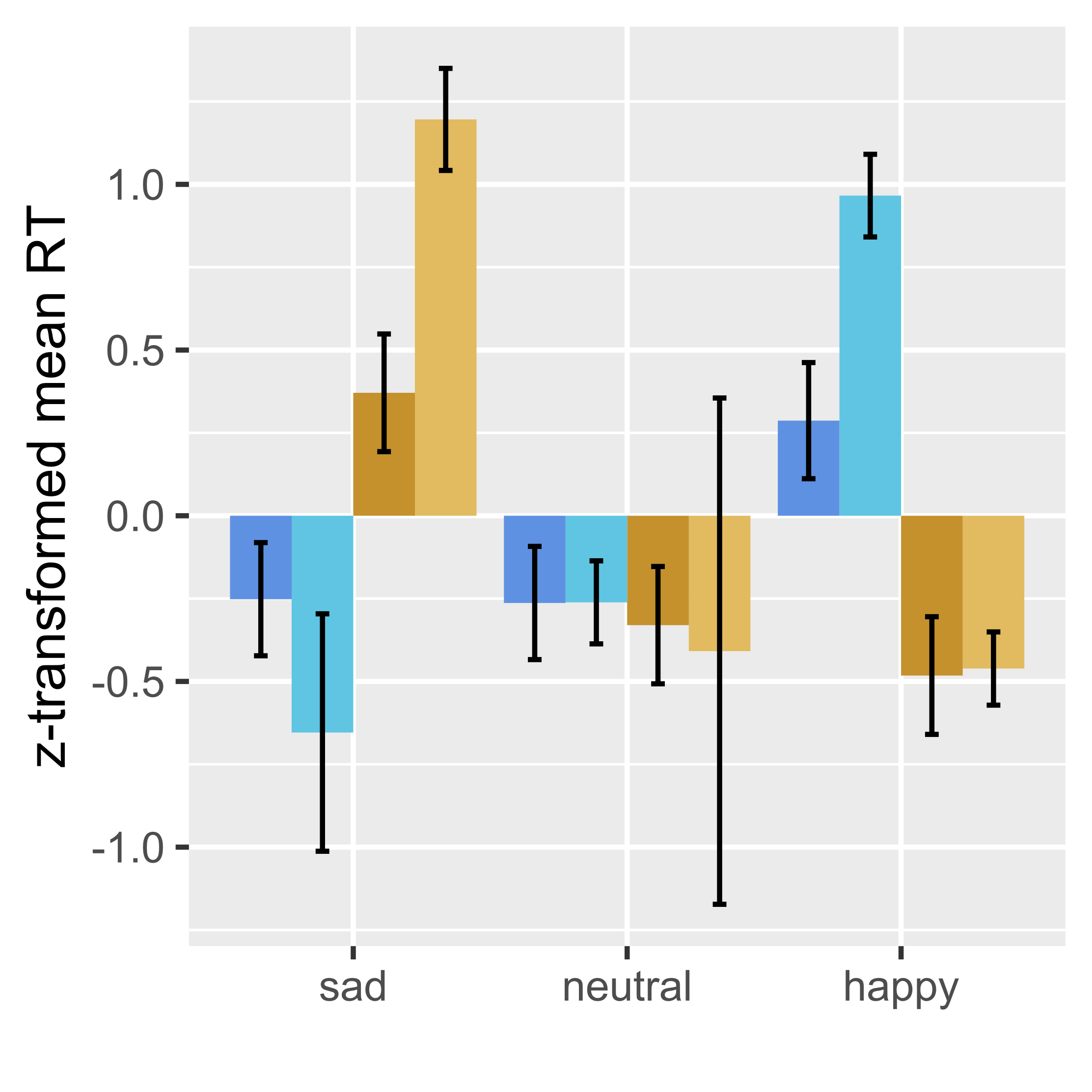 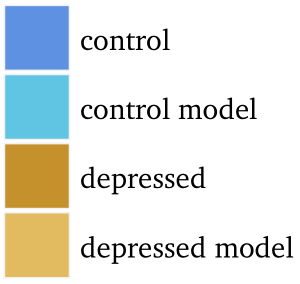 11/14
Response rate
Accuracy
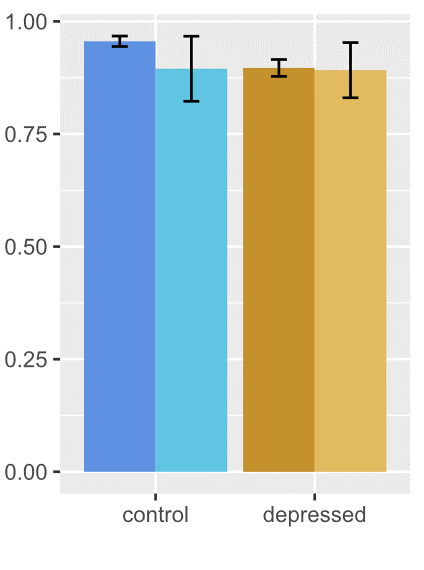 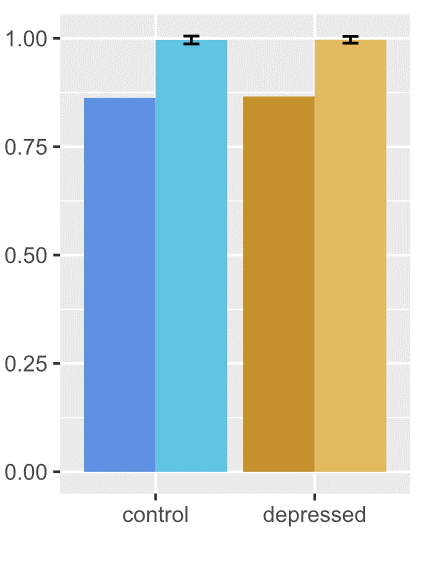 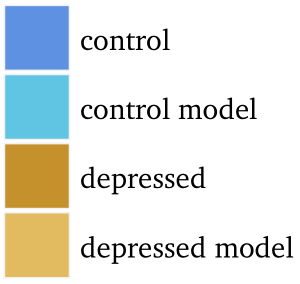 12/14
Summary
Cognitive models can help us understand rumination
We can implement and test verbal theories
Contents of memory
Valence-specific biases in WM updating
We can make testable predictions about behaviour
Response time, accuracy, response rate
Occurrence of rumination
13/14